Song: ordinal numbers
https://www.youtube.com/watch?v=0CWWNzprEQ4
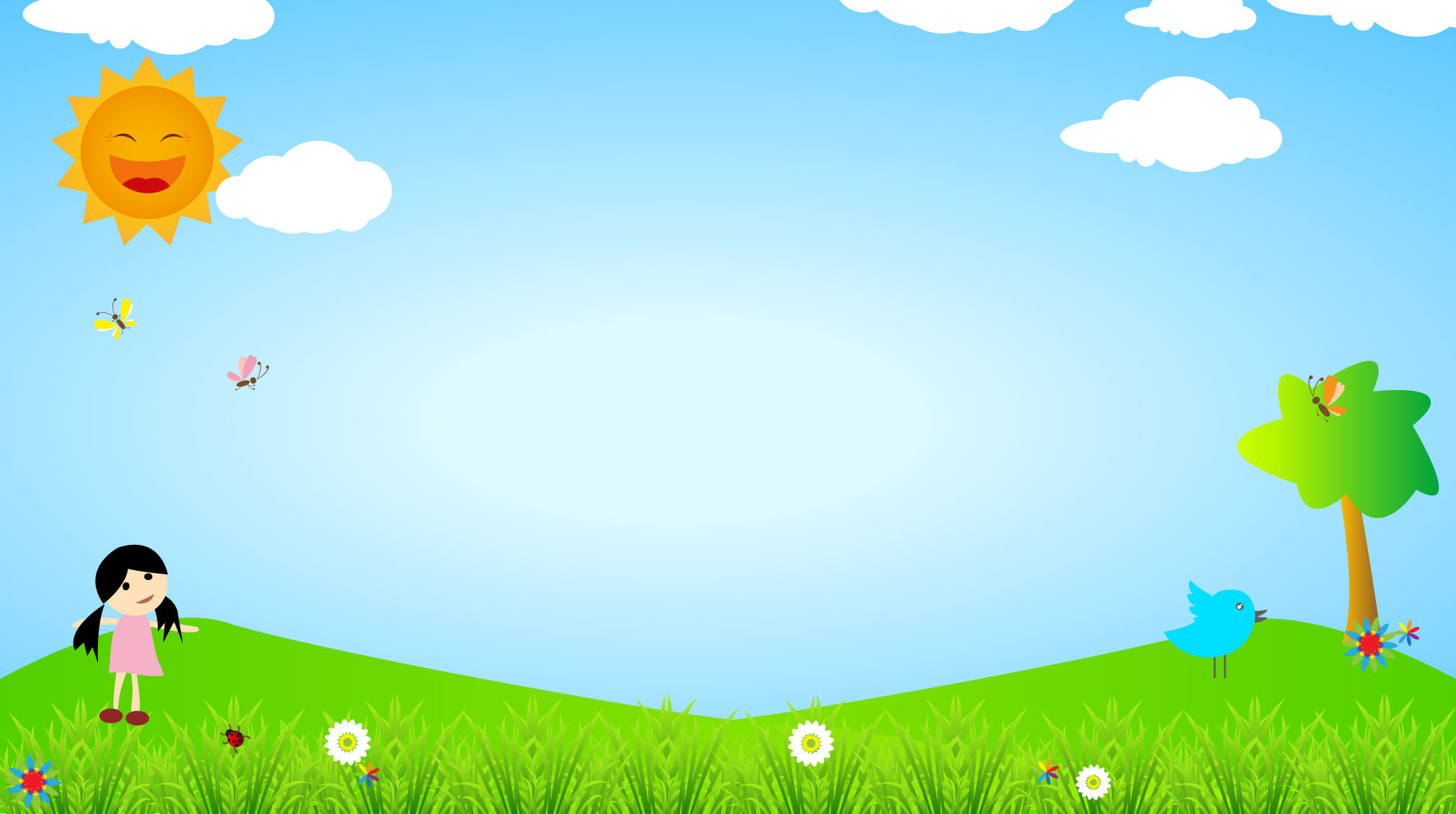 Welcome to our class.
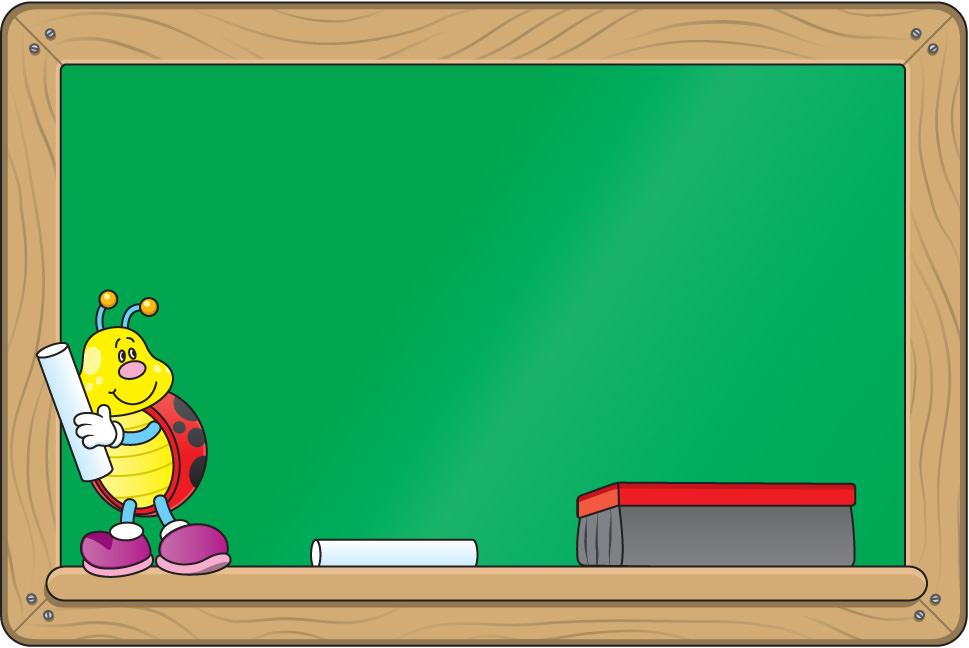 Unit 3
When’s your birthday?
Lesson 1
I. Words:
https://www.youtube.com/watch?v=G-XOinNcMQA&t=4s
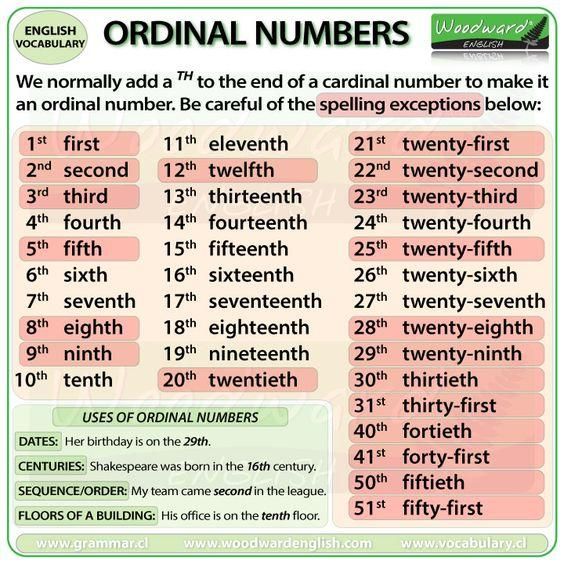 *Note: 
              Twelve  twelfth
              Twenty twentieth
              Thirty  thirtieth
Dates of the month
fourteenth
first
third
second
1st
3rd
2nd
14th
thirty-first
31st
twenty-second
22nd
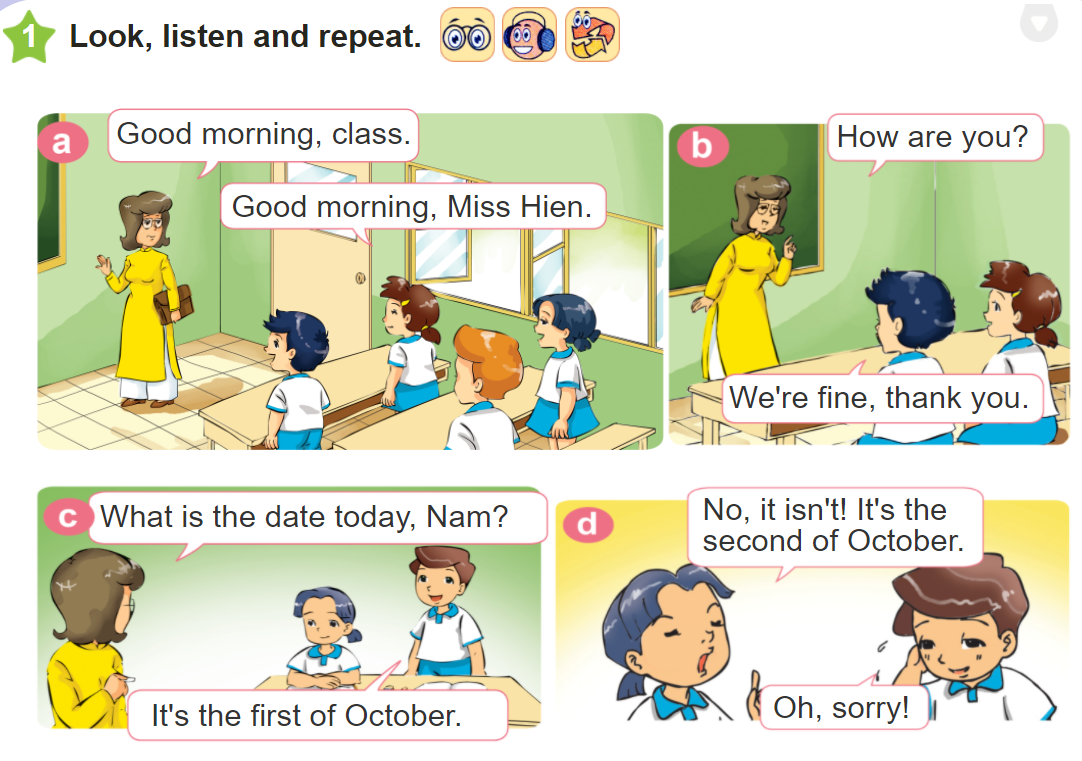 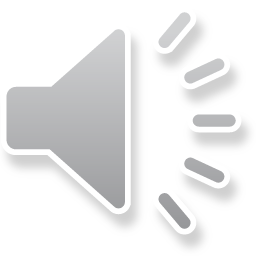 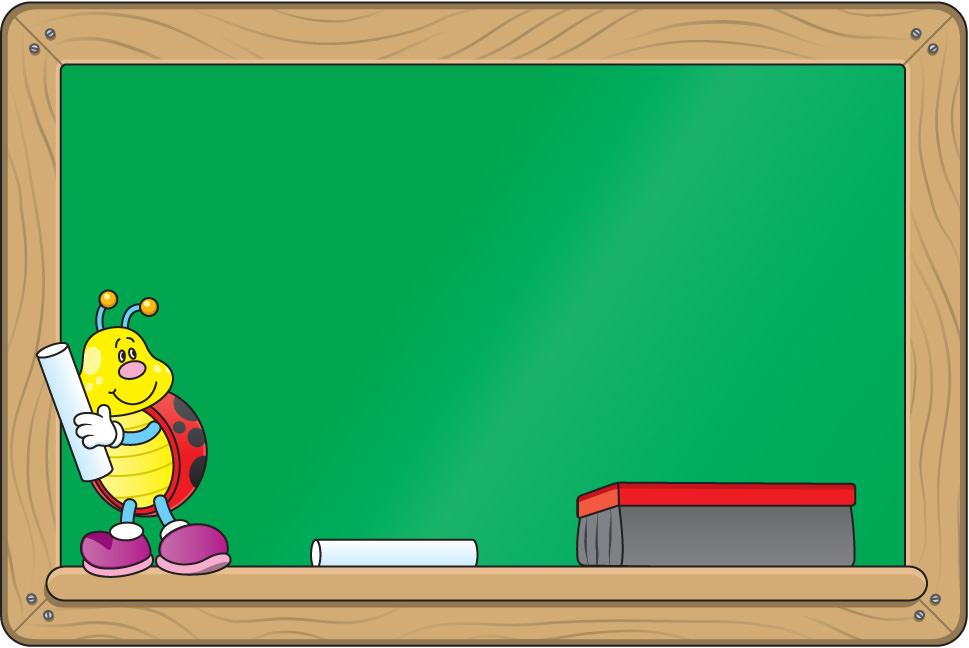 II. Sentence pattern:
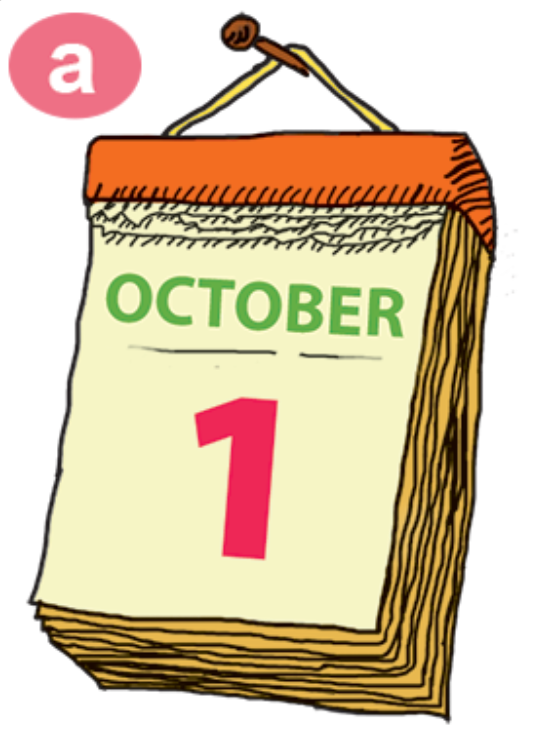 What is the date today?
It’s the first of October.
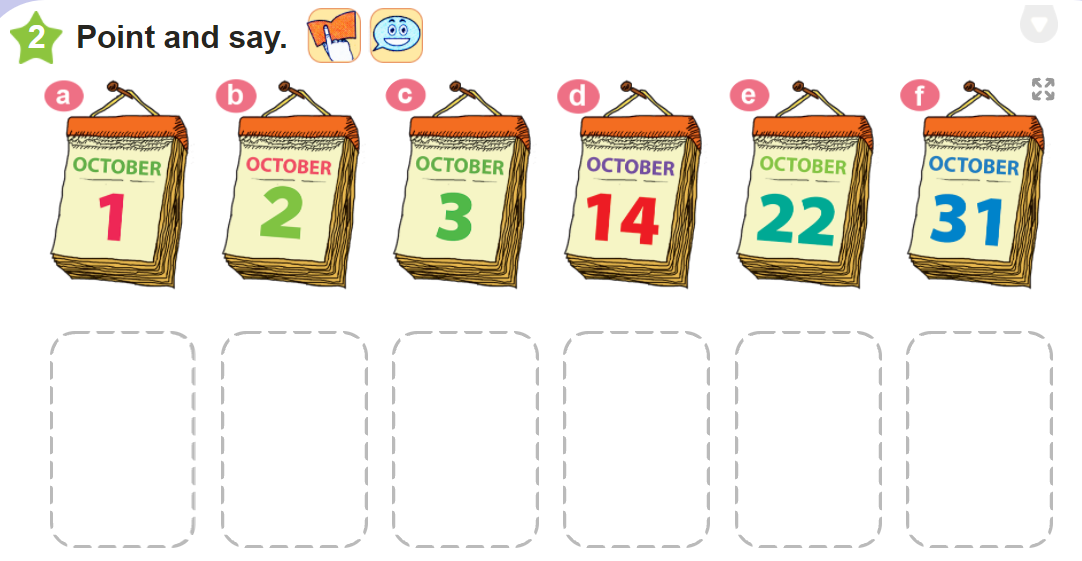 The second of October
The first of October
The third of October
The fourteenth of October
The thirty- first of October
The twenty-
second of October
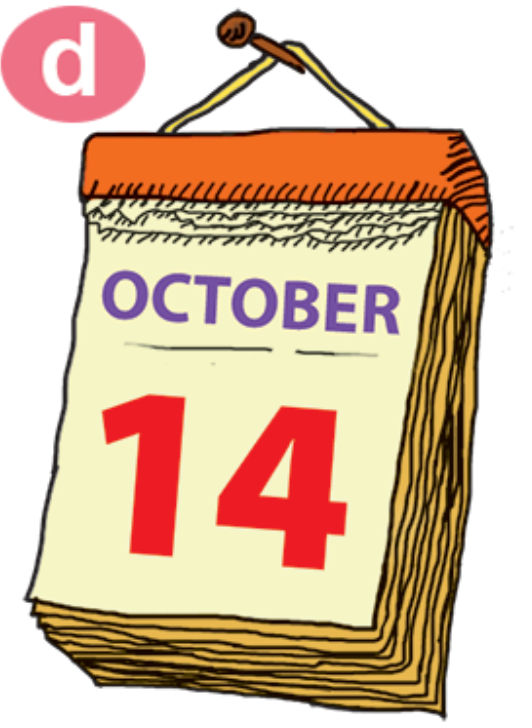 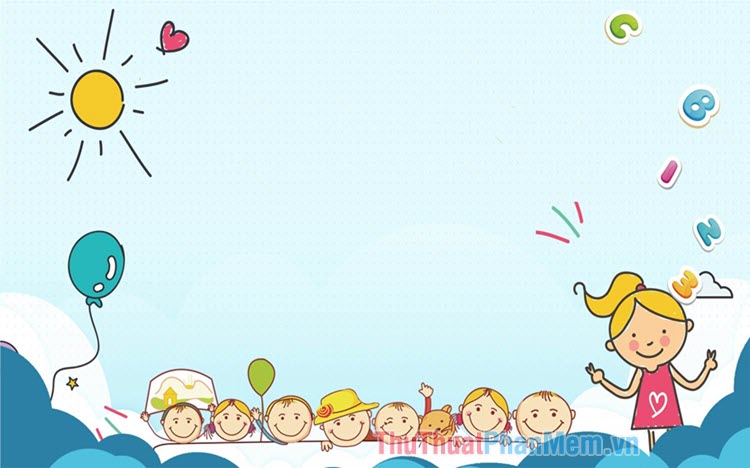 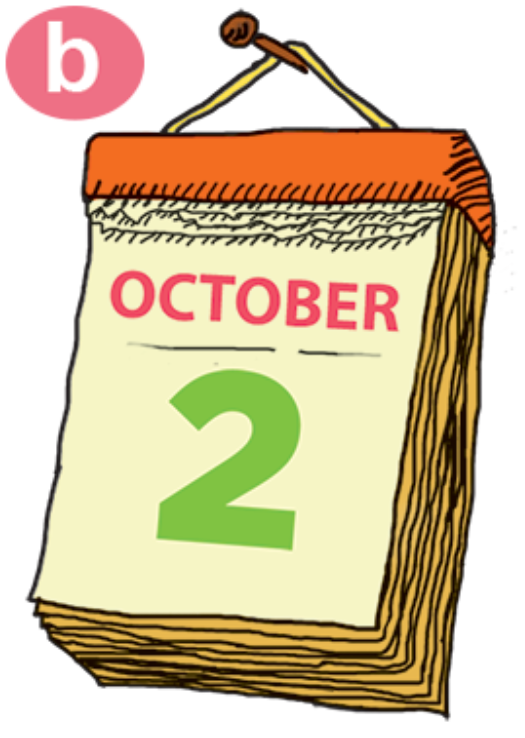 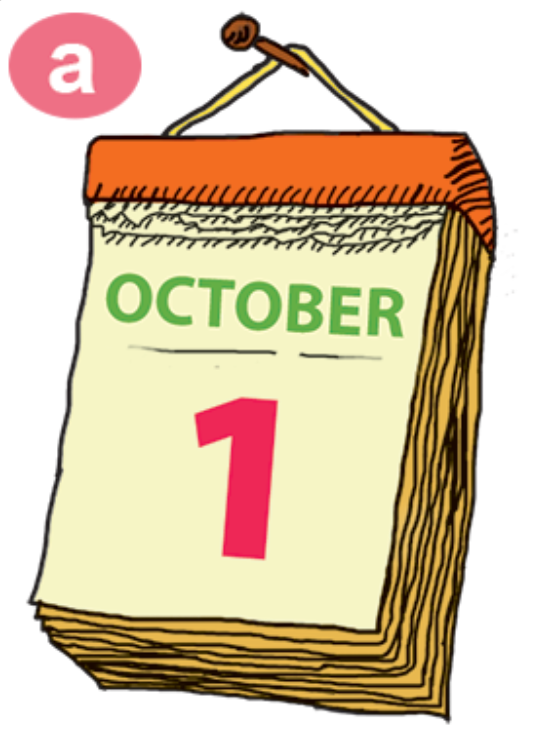 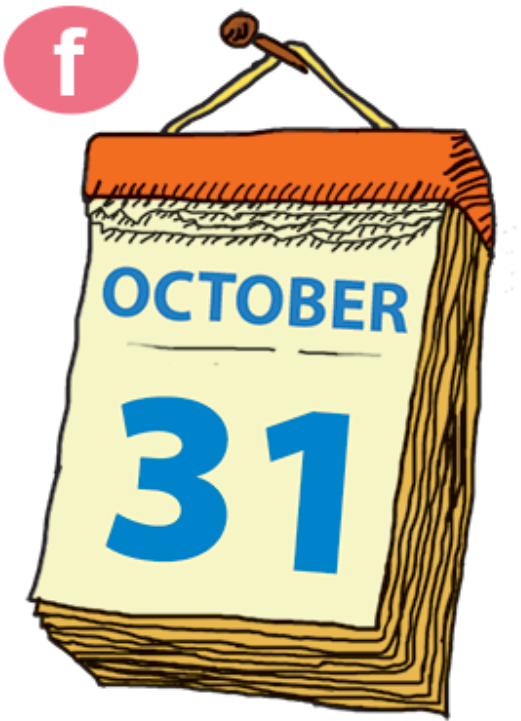 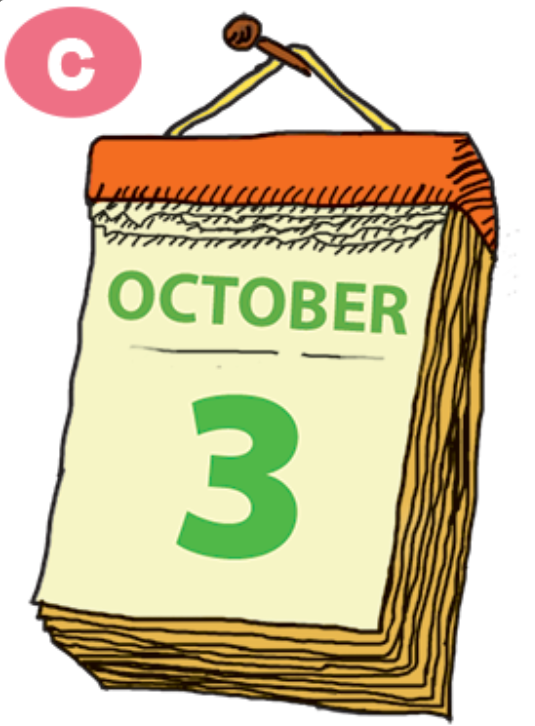 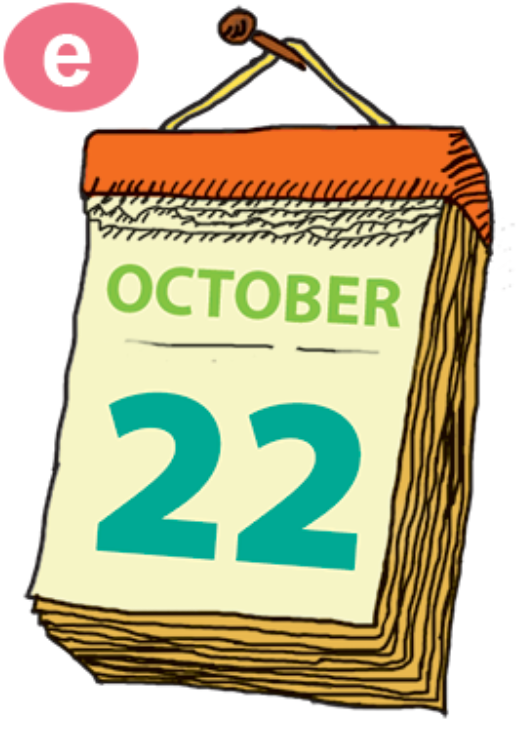 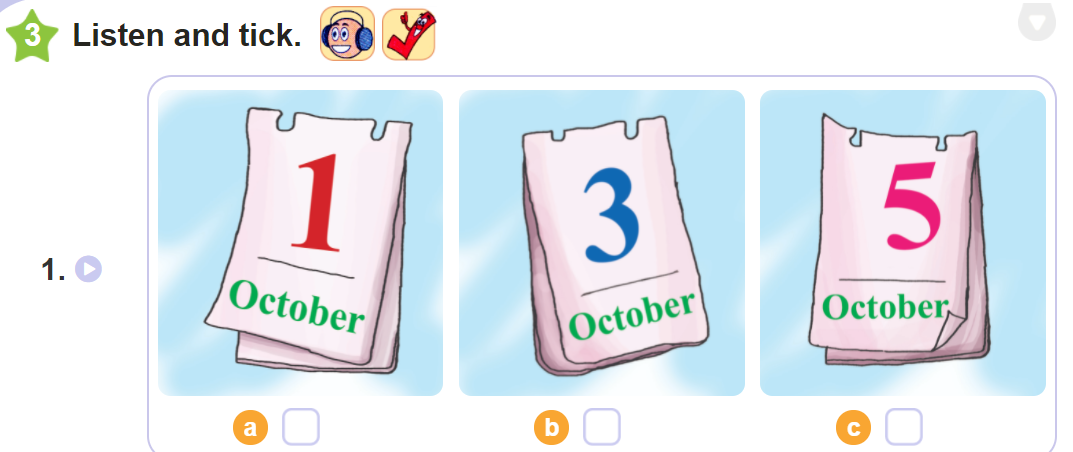 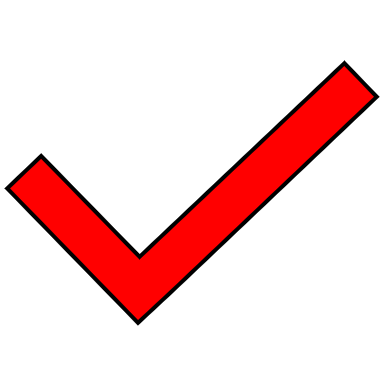 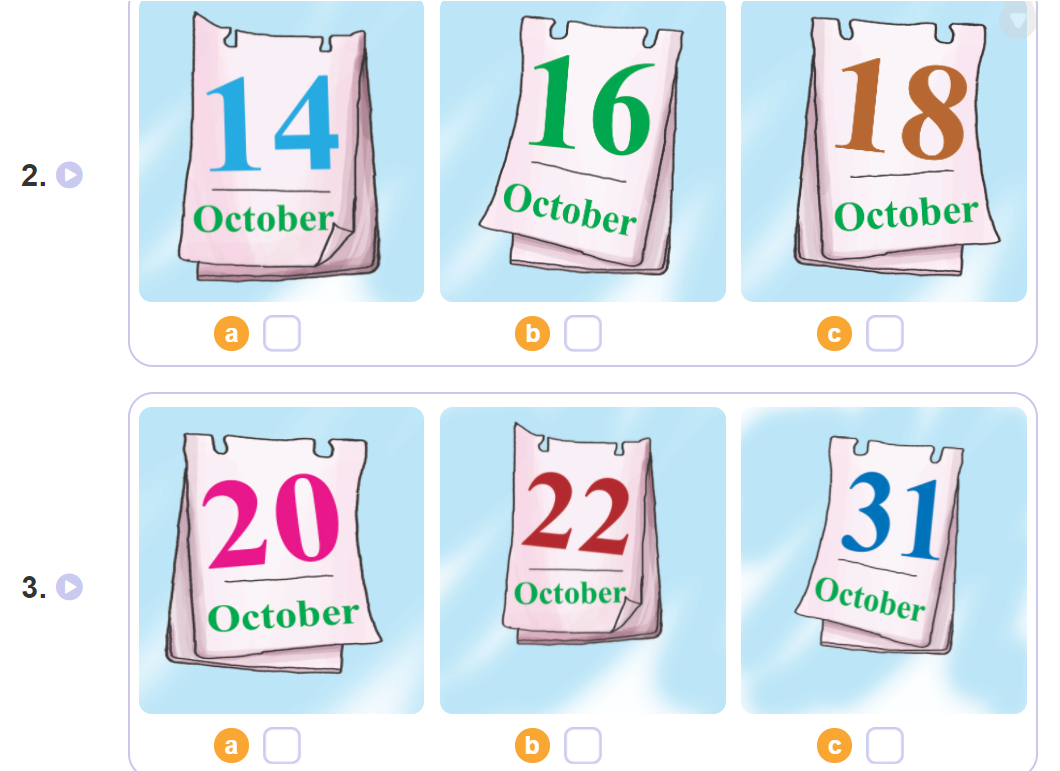 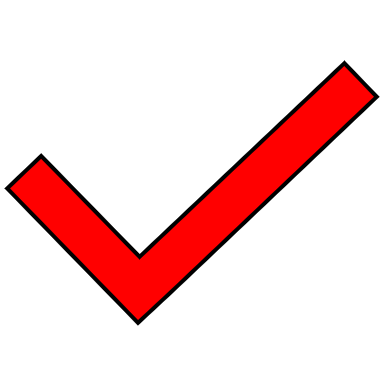 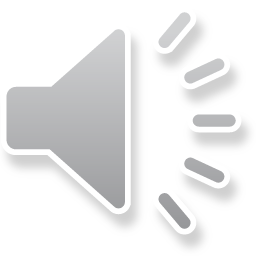 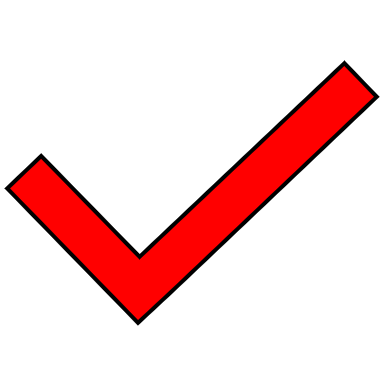 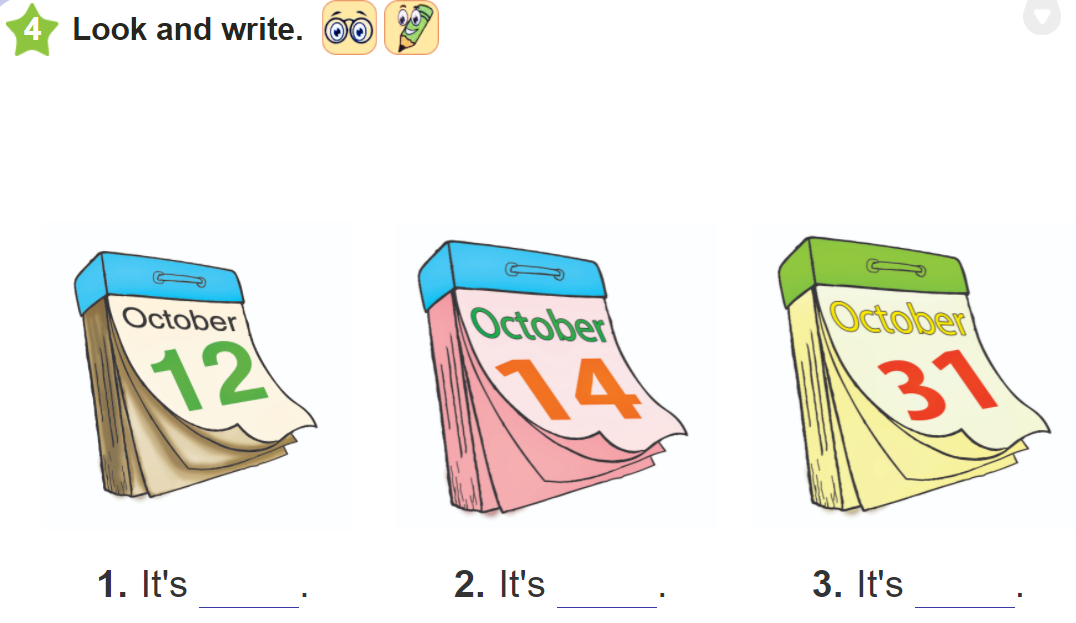 the twelfth 
of October.
the fourteenth 
of October.
the thirty-first
 of October.
Monday, October 4th 2021
Unit 4: What is the date today?
Lesson 1
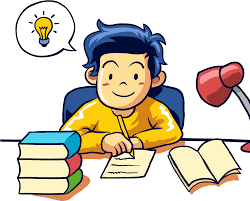 I. Words:
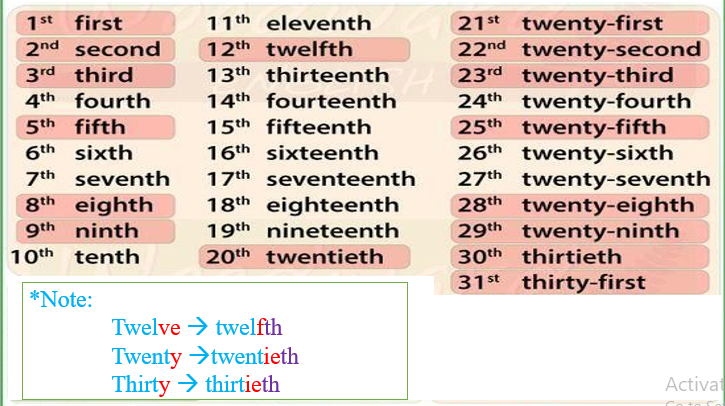 III. Exercises:
Luyện đọc thuộc số thứ tự
Tự đặt câu hỏi và TL với phần 2 (SKG)
Làm BT trên olm.vn
Nộp bài viết Unit 3: Lesson 1,2,3 lên azota
II. Sentence patterns:
What’s the date today?
It’s the first of October.
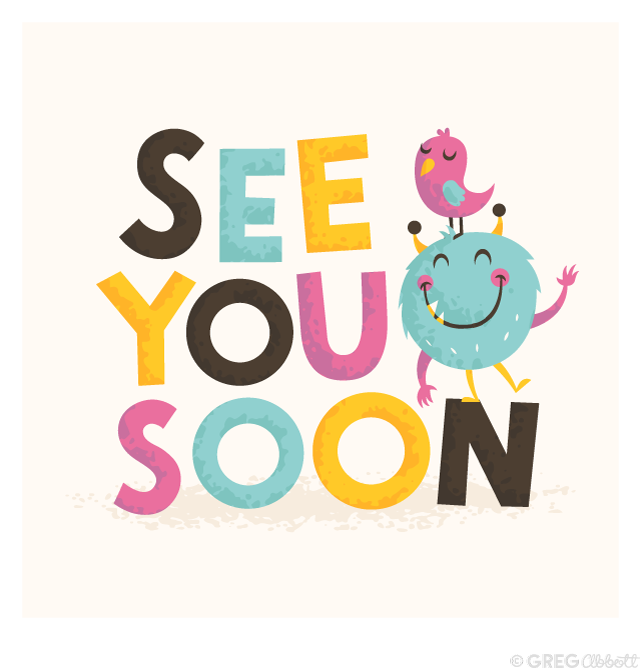 I. Words
12 months of year.
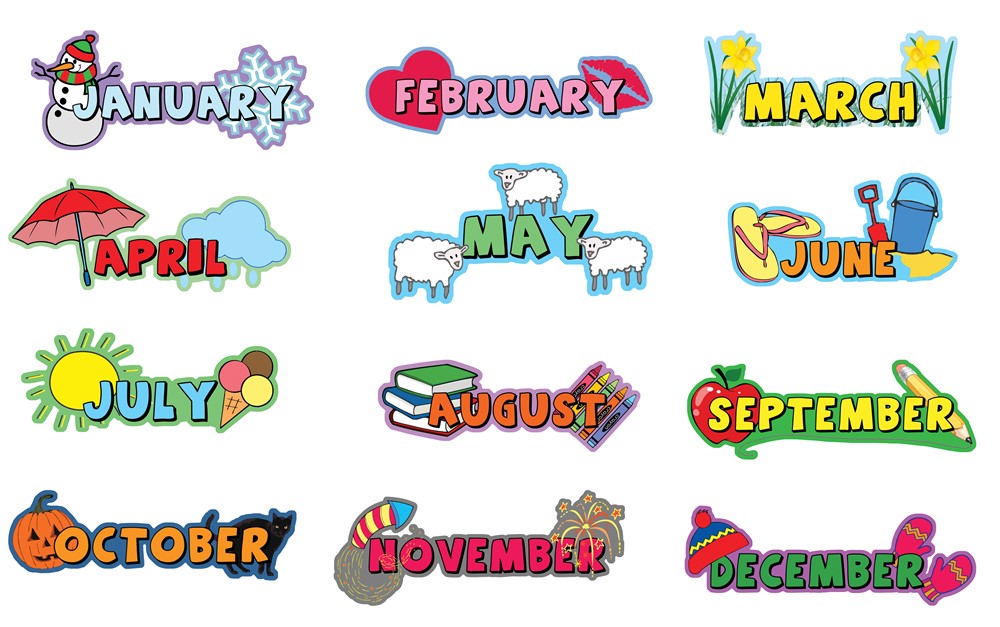 Lucky Number
1
3
2
5
4
6
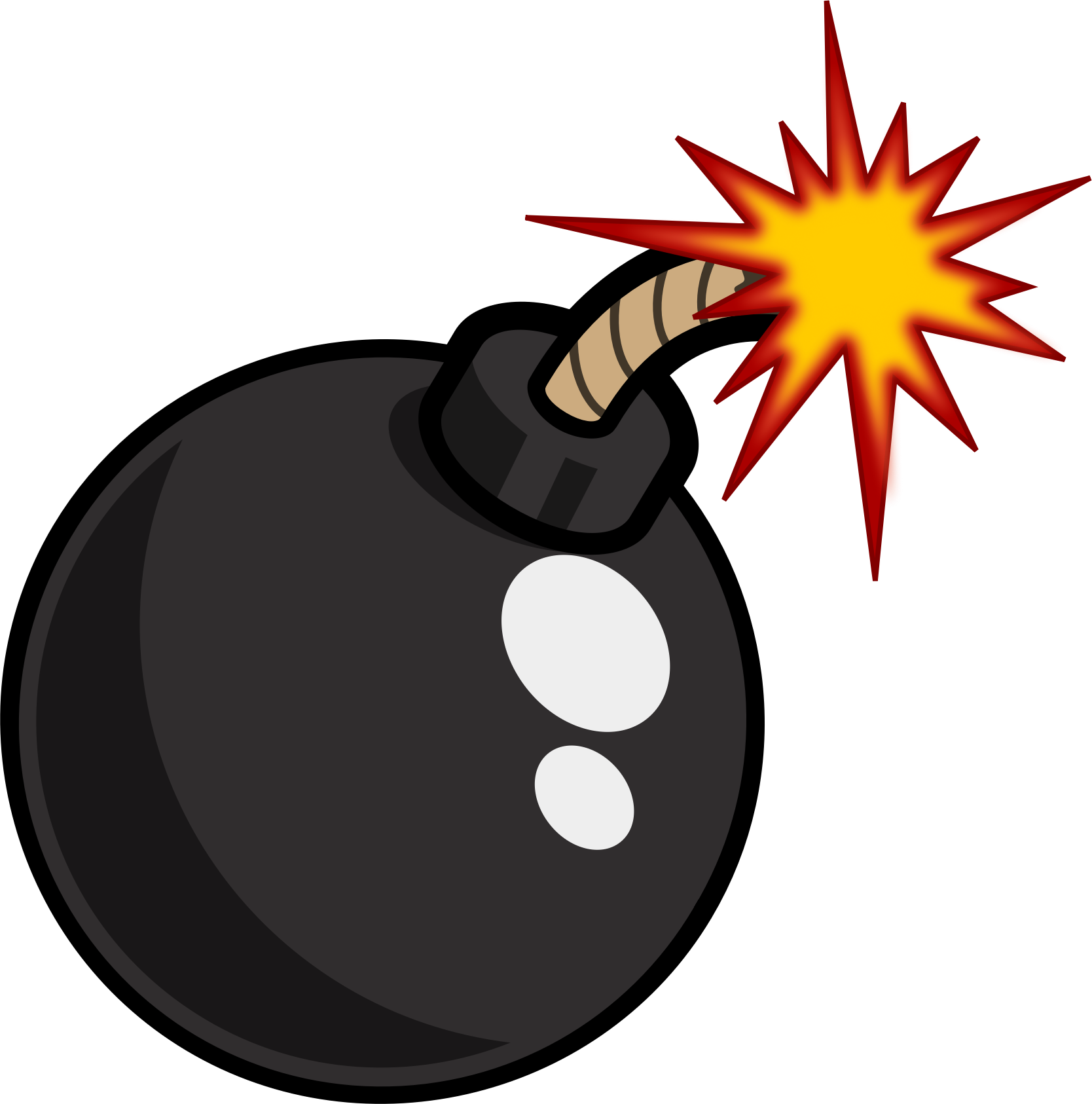 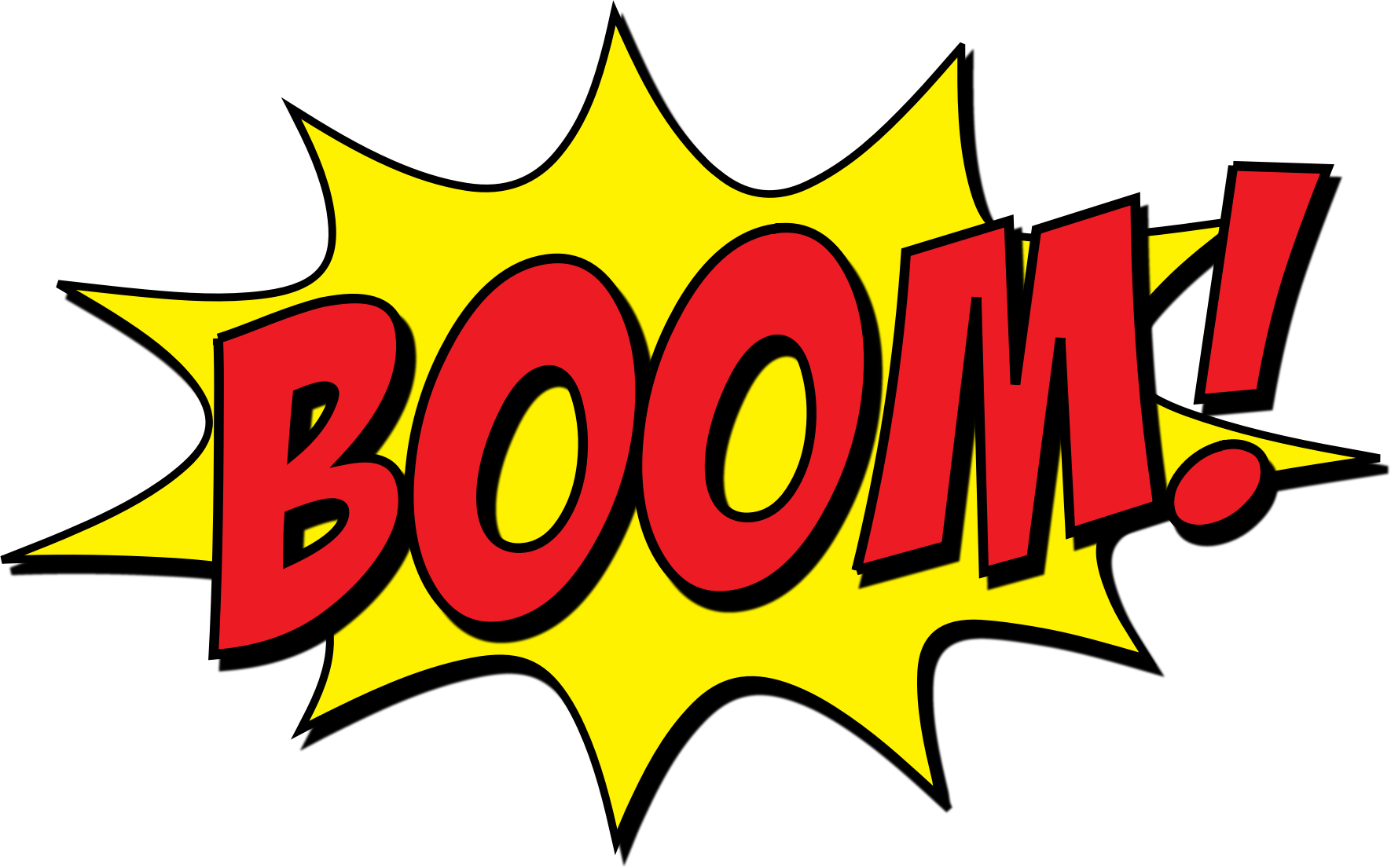 9
8
7
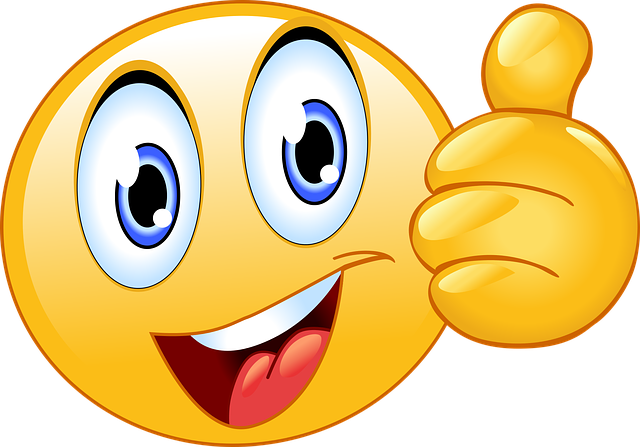 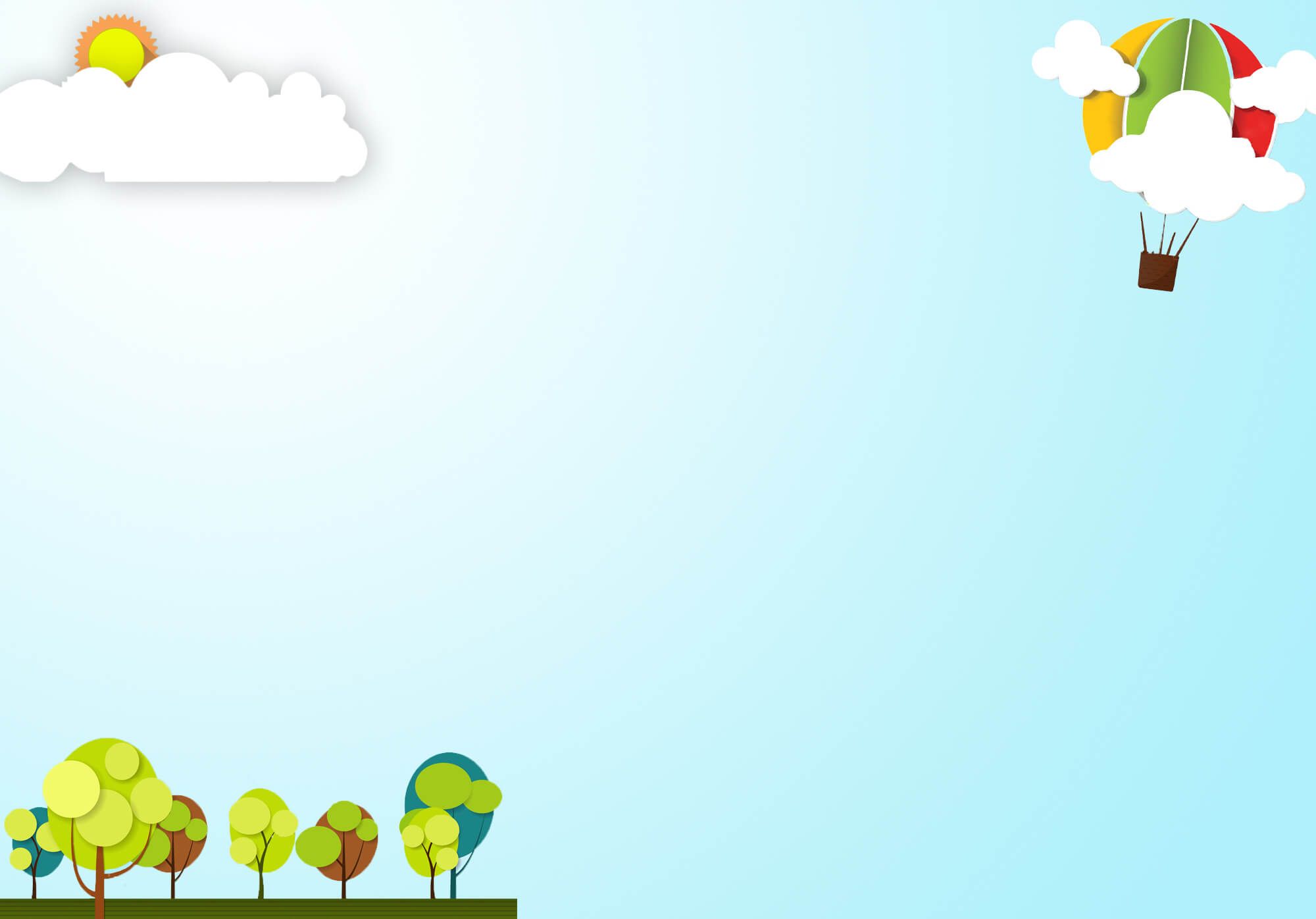 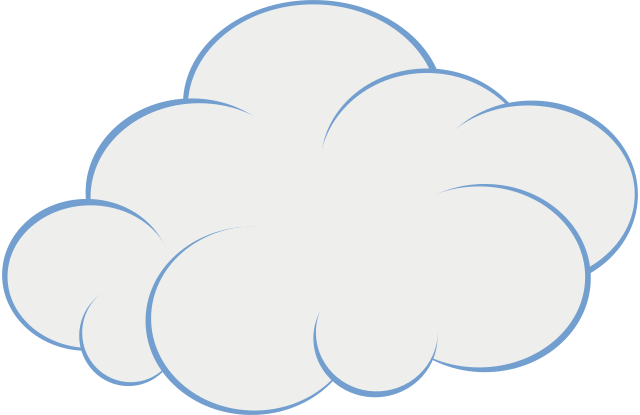 Question 1
We don’t go to school
           this day.
A
Monday
Thursday
B
Sunday
C
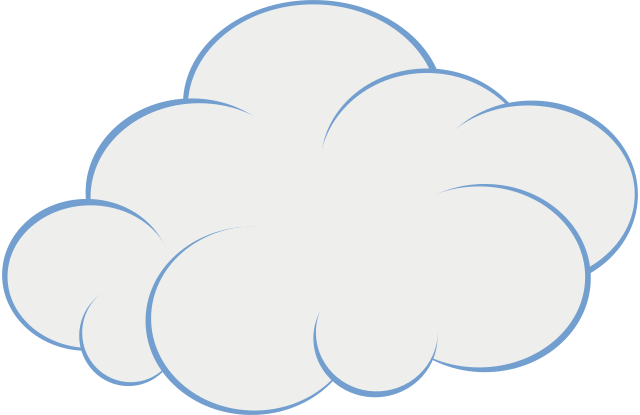 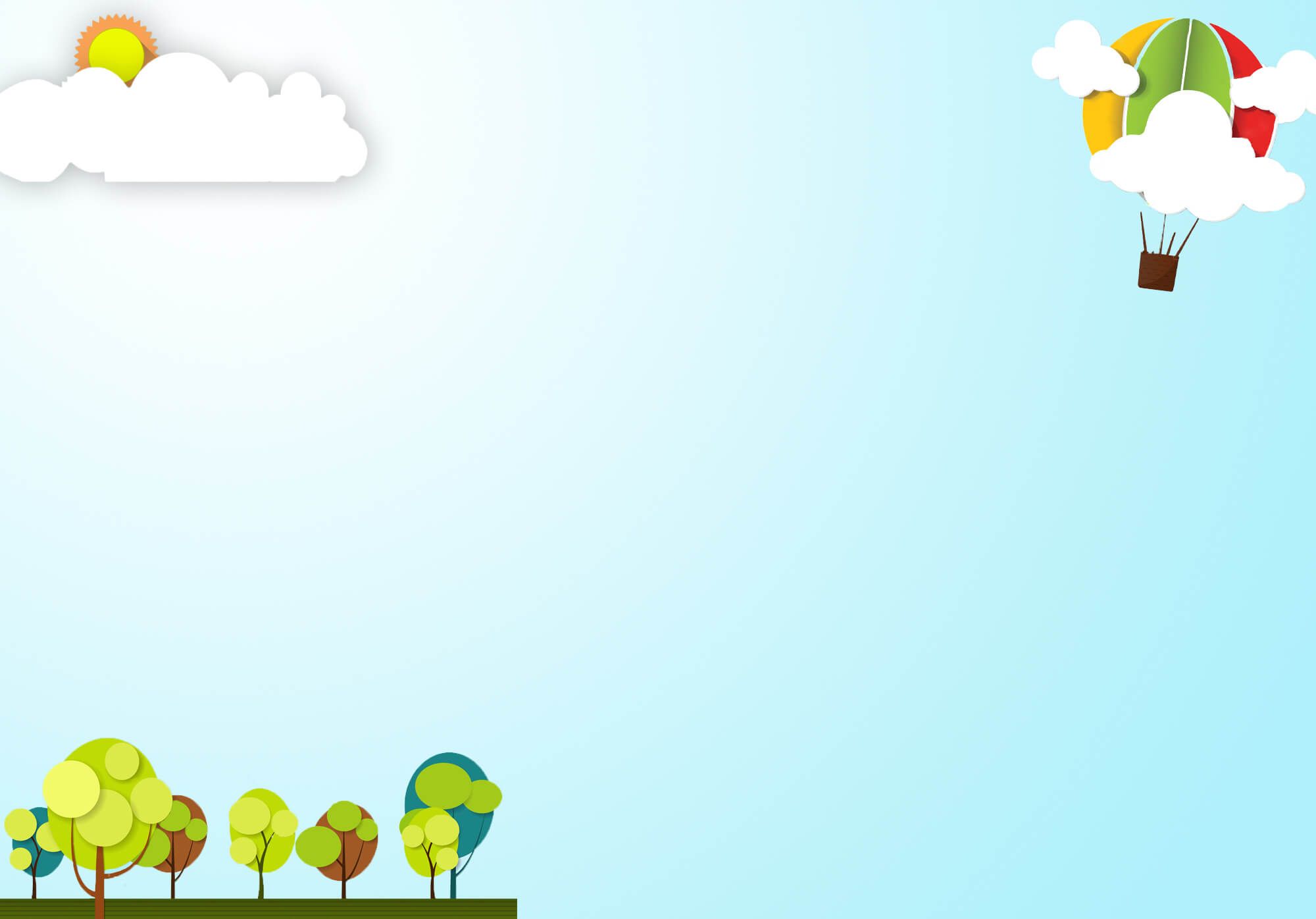 Question 2
The day before Thursday.
A
Friday
B
Wednesday
Tuesday
C
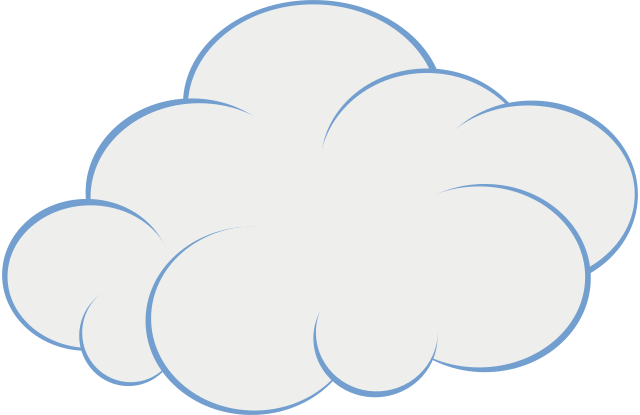 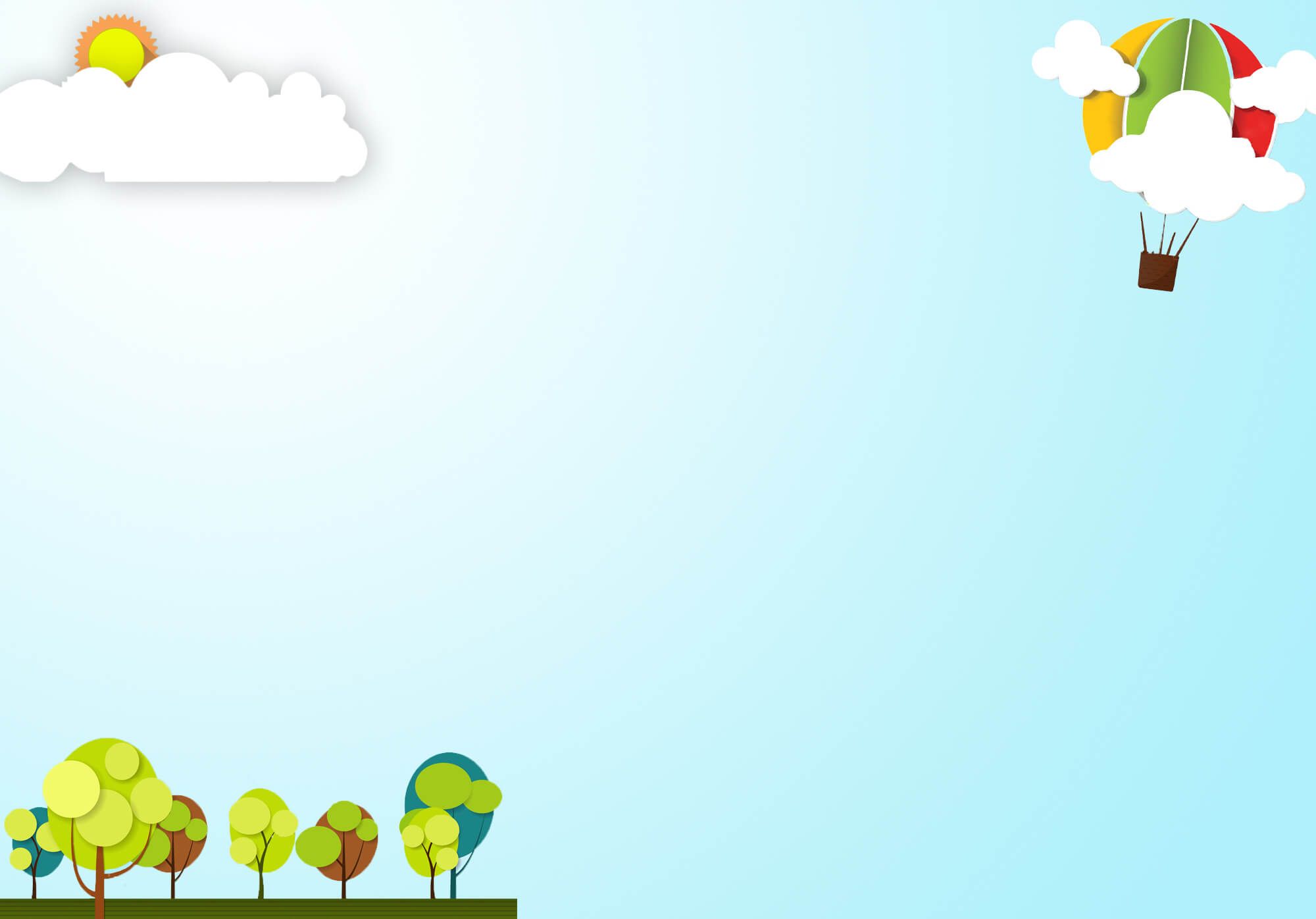 Question 3
The first day of the week.
A
Monday
Thursday
B
Friday
C
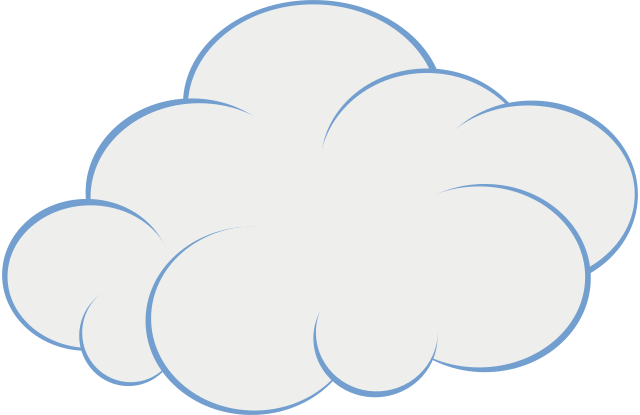 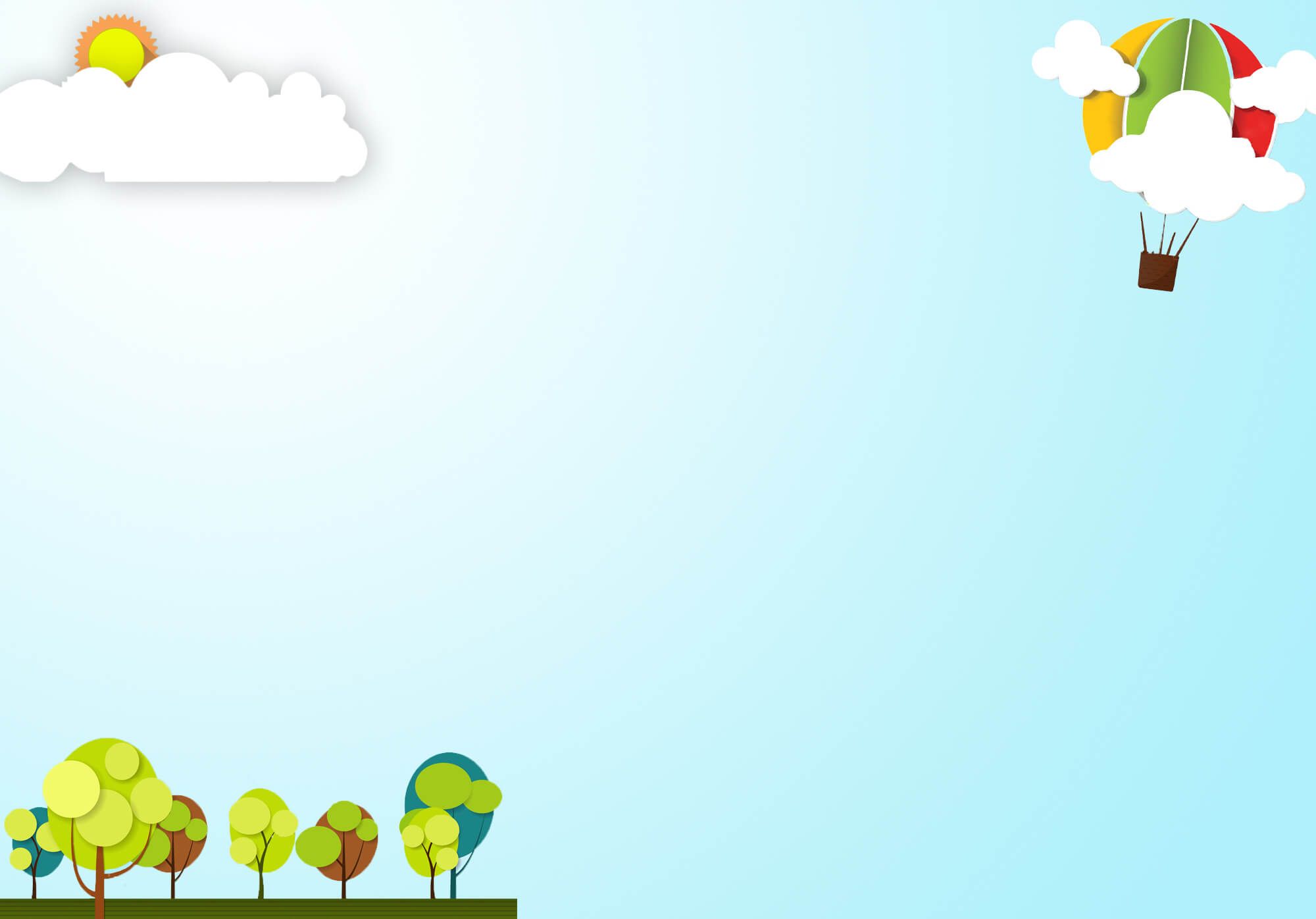 Question 7
The day after Monday.
A
Wednesday
Thursday
B
Tuesday
C